Уполномоченный (доверенное) лицо по охране труда профсоюза 
Понятие, цели и обязанности
Ковалев Константин Вадимович,
главный технический инспектор труда Профсоюза
Уполномоченные по охране труда
профессиональных союзов
Определение и понятие
Уполномоченные (доверенные) лица по охране труда Профсоюза – работники предприятий (организаций) – члены профессионального союза, наделенные полномочиями профсоюзного контроля, обладающие функциями надзора и контроля, которым доверили представлять интересы работников предприятия (организации). 
Уполномоченный по охране труда от профсоюза – это выбранное первичным представительным органом работников лицо, обеспечивающее общий надзор и контроль за исполнением требований законодательства в аспектах, касающихся обеспечения безопасности трудовой деятельности. При этом уполномоченный исполняет именно надзорную функцию, а не занимается обеспечением безопасными условиями труда.
Деятельность уполномоченного является одной из форм участия работников в управлении организацией в области охраны труда, составной частью профсоюзного контроля по обеспечению безопасных условий труда и строится на принципах социального партнерства.
Уполномоченные по охране труда
профессиональных союзов
Основные задачи уполномоченного
Основной задачей уполномоченного по охране труда Профсоюза является осуществление в организации (структурном подразделении) профсоюзного контроля в форме проверок (обследований) за соблюдением работодателем, их представителями и работниками требований законодательных и иных нормативных правовых актов, содержащих нормы трудового права в области охраны труда на рабочих местах.
На уполномоченного по охране труда Профсоюза возлагаются следующие основные функции:
проверка соблюдения требований охраны труда в организации, подразделении и на рабочих местах;
 выполнение обязательств работодателя, предусмотренных коллективным договором (соглашением);
- информирование работников структурного подразделения, в котором он является уполномоченным по охране труда, о выявленных нарушениях требований безопасности при проведении работ, состоянии условий и охраны труда в организации, о наличии вредных и (или) опасных производственных факторов, существующем риске повреждения здоровья и о полагающихся работникам компенсациях за работу во вредных и (или) опасных условиях труда, средствах индивидуальной защиты, о проводимых мероприятиях по улучшению условий и охраны труда, профилактике производственного травматизма и профессиональных заболеваний;
Уполномоченные по охране трудапрофессиональных союзов
Основные задачи уполномоченного
- участие по поручению профсоюзного комитета в работе комиссий: по заключению коллективного договора; по расследованию несчастных случаев на производстве и профессиональных заболеваний; по проверке знаний требований законодательных и иных нормативных актов по охране труда, промышленной безопасности у должностных лиц и других работников организации, при условии соответствующего обучения и проверки знаний в установленном порядке; по проведению специальной оценки условий труда;
- оказание работникам содействия по выполнению ими обязанностей по охране труда и помощи по защите их прав на труд в условиях, соответствующих требованиям охраны труда, а также в осуществлении самозащиты, в случае нарушения указанных прав;
- участие в проведении совместных с работодателем проверок соблюдения требований по охране труда;
- контроль выполнения мероприятий по улучшению условий труда на рабочих местах по результатам специальной оценки условий труда.
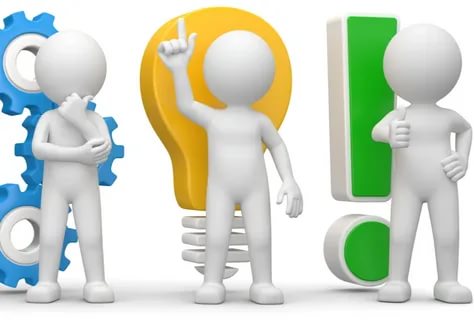 Уполномоченные по охране трудапрофессиональных союзов
Основные права уполномоченного
При осуществлении своих функций уполномоченный по охране труда Профсоюза имеет право:
- направлять работодателям представления об устранении выявленных нарушений трудового законодательства и иных нормативных правовых актов, содержащих нормы трудового права в области охраны труда;
- предъявлять работодателям требования о приостановке работ в случаях непосредственной угрозы жизни и здоровью работников;
- получать информацию от руководителей и иных должностных лиц организаций о состоянии условий и охраны труда, а также о несчастных случаях и профессиональных заболеваниях, произошедших в подразделении (цехе);
- принимать участие в подготовке проектов локальных нормативных актов организации по вопросам охраны труда;
- быть членом комитета (комиссии) по охране труда в организации; 
- обращаться к членам комиссии по СОУТ, к эксперту организации, проводящей специальную оценку условий труда, с предложениями по осуществлению идентификации потенциально вредных и (или) опасных производственных факторов на рабочих местах в структурном подразделении, где он является уполномоченным, и за получением разъяснений по вопросам проведения специальной оценки условий труда.
Уполномоченные по охране трудапрофессиональных союзов
Пресловутый «человеческий фактор»
Делая акцент на общественной работе, которую выполняет уполномоченный по охране труда Профсоюза, нельзя недооценивать важность его роли в формировании у работников культуры охраны труда.
Многие ответственные работодатели, занимаясь профилактикой несчастных случаев на производстве, делают акцент на правильной расстановке знаков безопасности по охране труда или проведении других немаловажных мероприятий, но, как правило, недооценивают человеческий фактор, который нередко является ключевым в возникновении нештатных, аварийных ситуаций и травмировании работников.
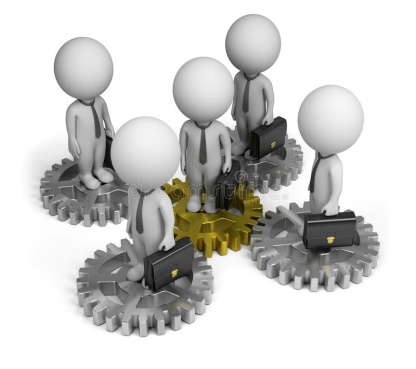 Уполномоченные по охране трудапрофессиональных союзов
Внедрение и развитие культуры безопасности
Мотивации и поведение работников в том, что касается безопасности труда, зависят от того, как они воспринимают приоритеты в охране труда, транслируемые своими коллегами (уполномоченными по охране труда), а также непосредственными руководителями.
Соответственно, учитывая современные вызовы и реалии, необходимо формировать и достигать «глобальные цели» работы уполномоченных по охране труда — содействие в формировании у работников предприятия стиля безопасного поведения на работе и в быту, демонстрация ценностей культуры безопасности, а также способствование созданию в коллективах атмосферы нетерпимости к нарушениям требований охраны труда, производственной и экологической безопасности.
СПАСИБО ЗА ВНИМАНИЕ!
Россия, 119119, г. Москва, Ленинский пр-т, 42
Тел.: +7 495 930-69-74
rogwu@rogwu.ru
www.rogwu.ru